Mi
Saying what I and others do
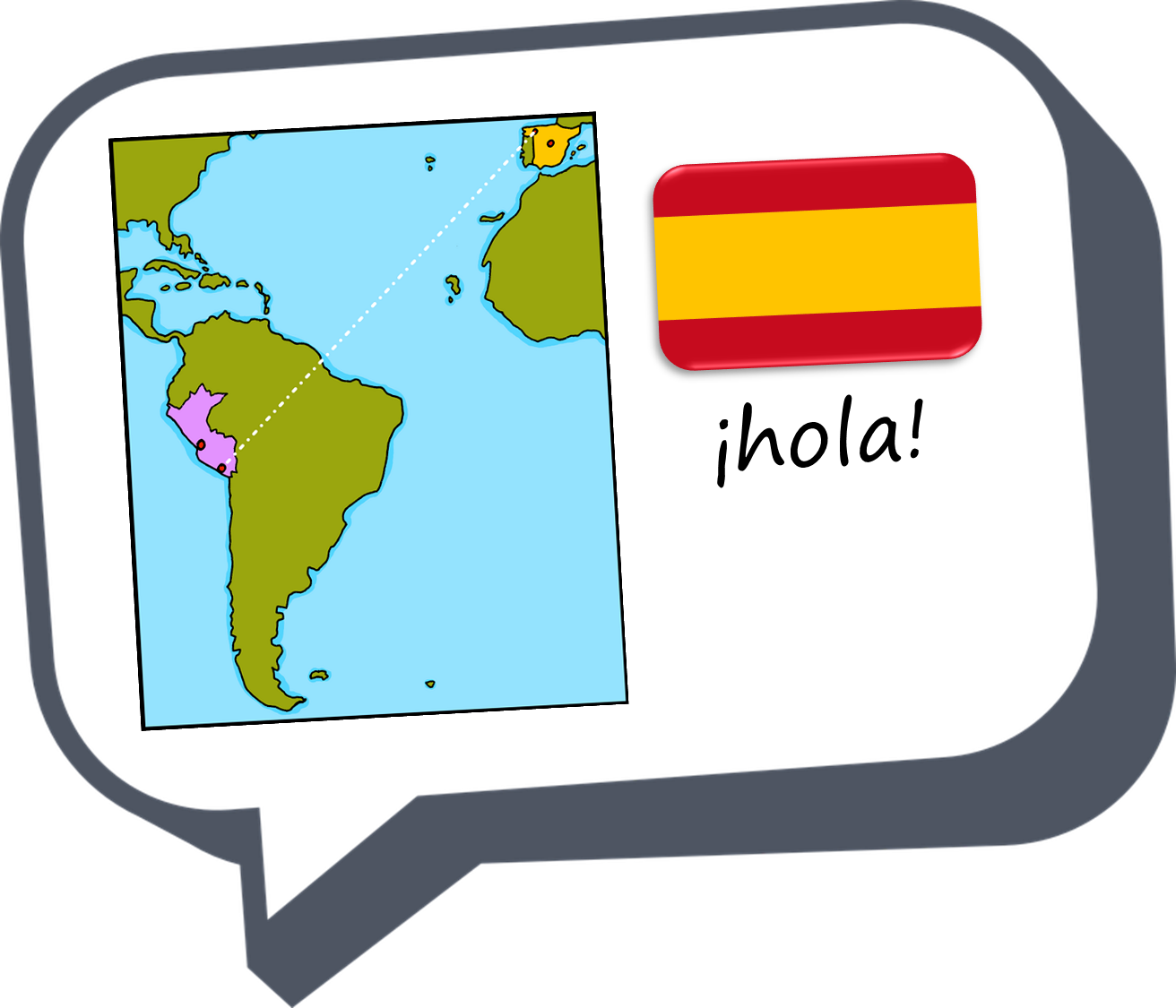 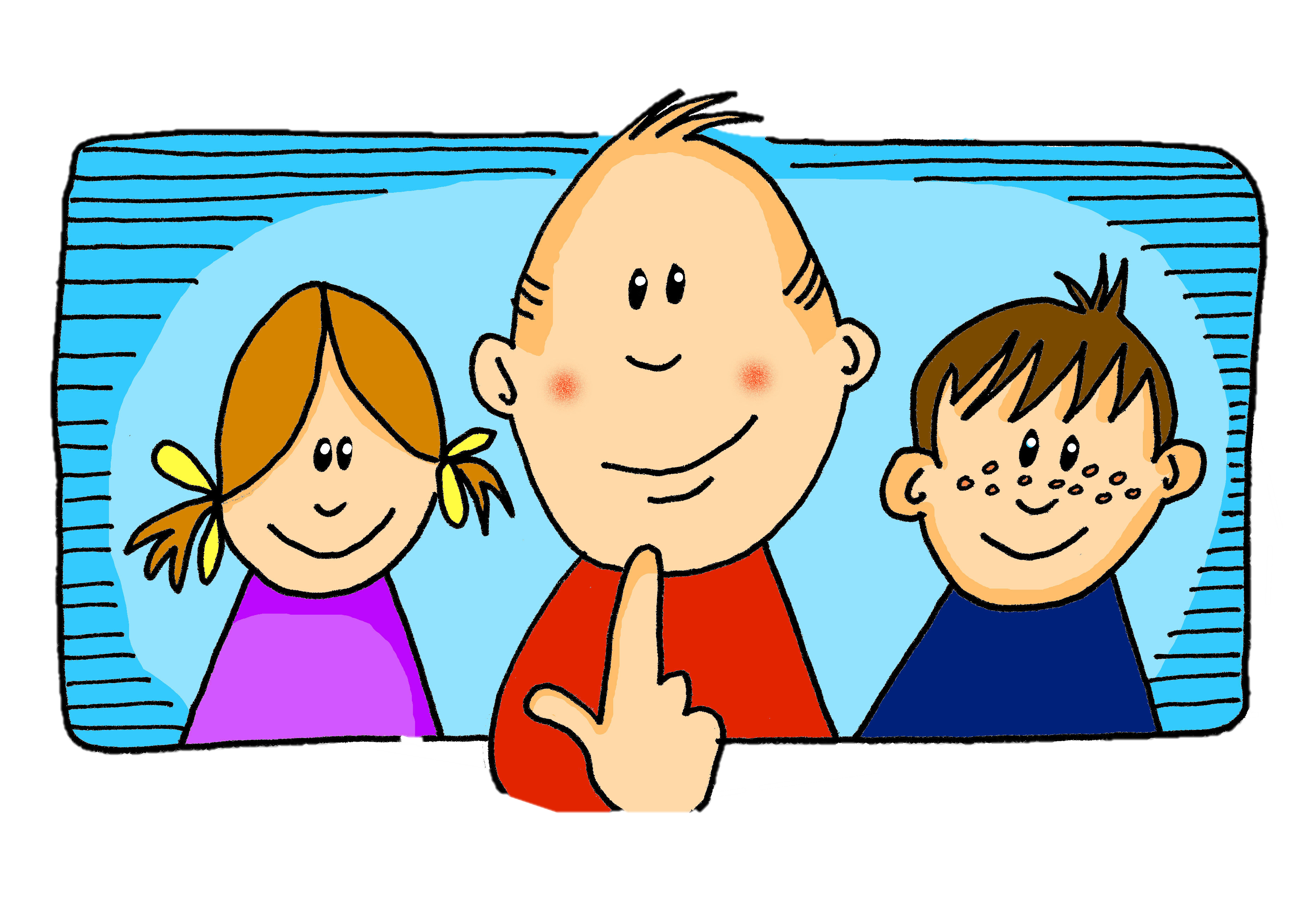 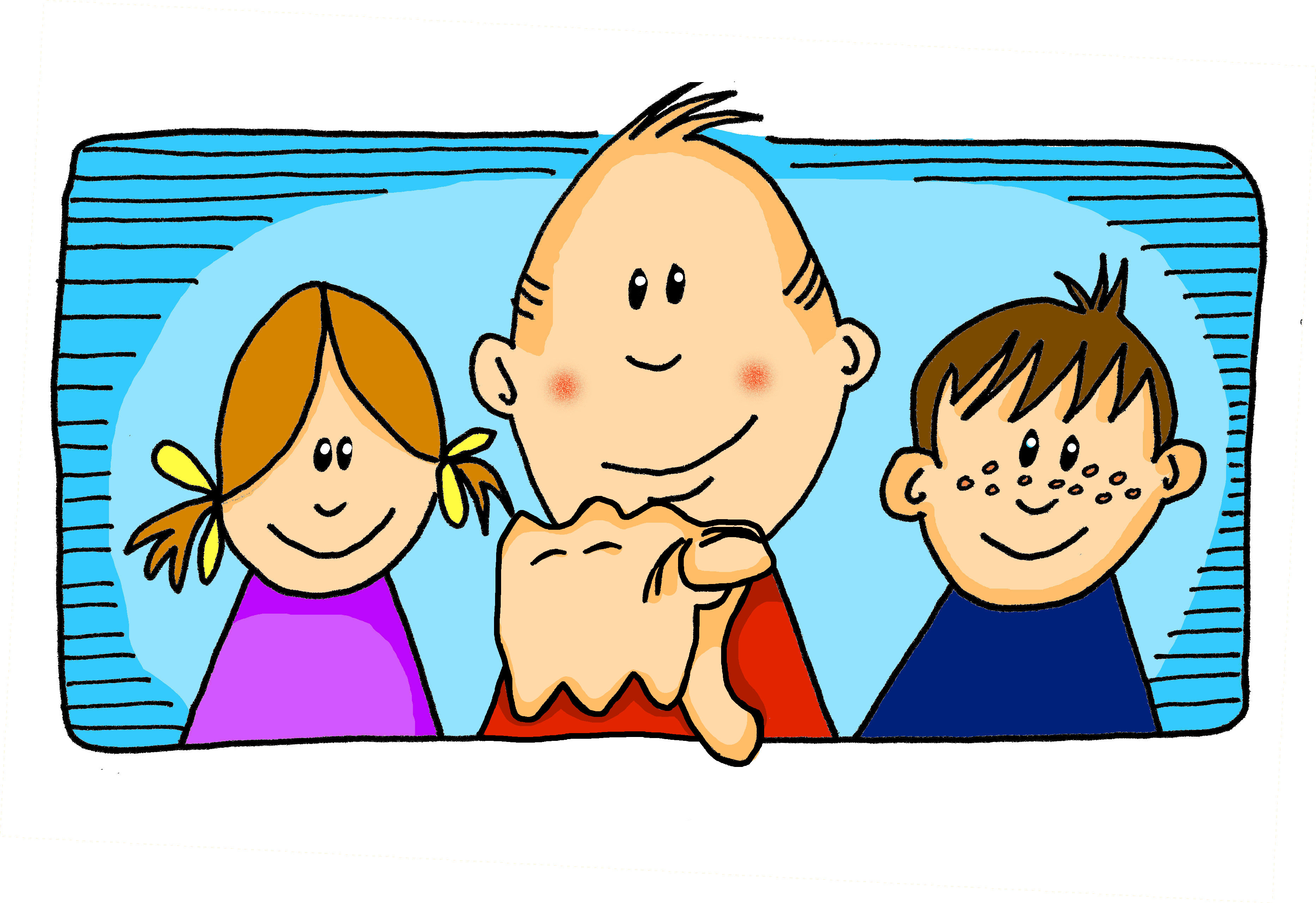 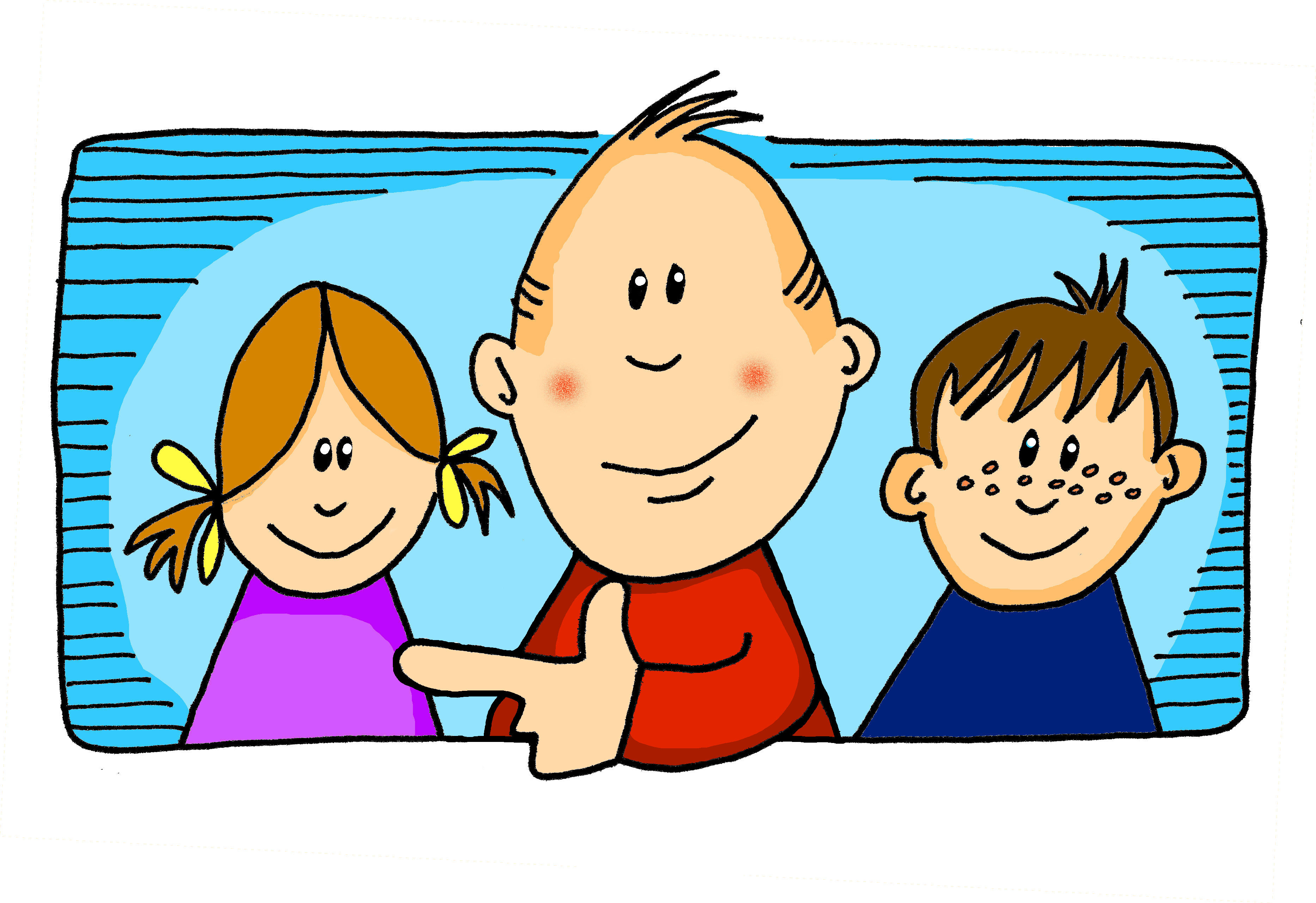 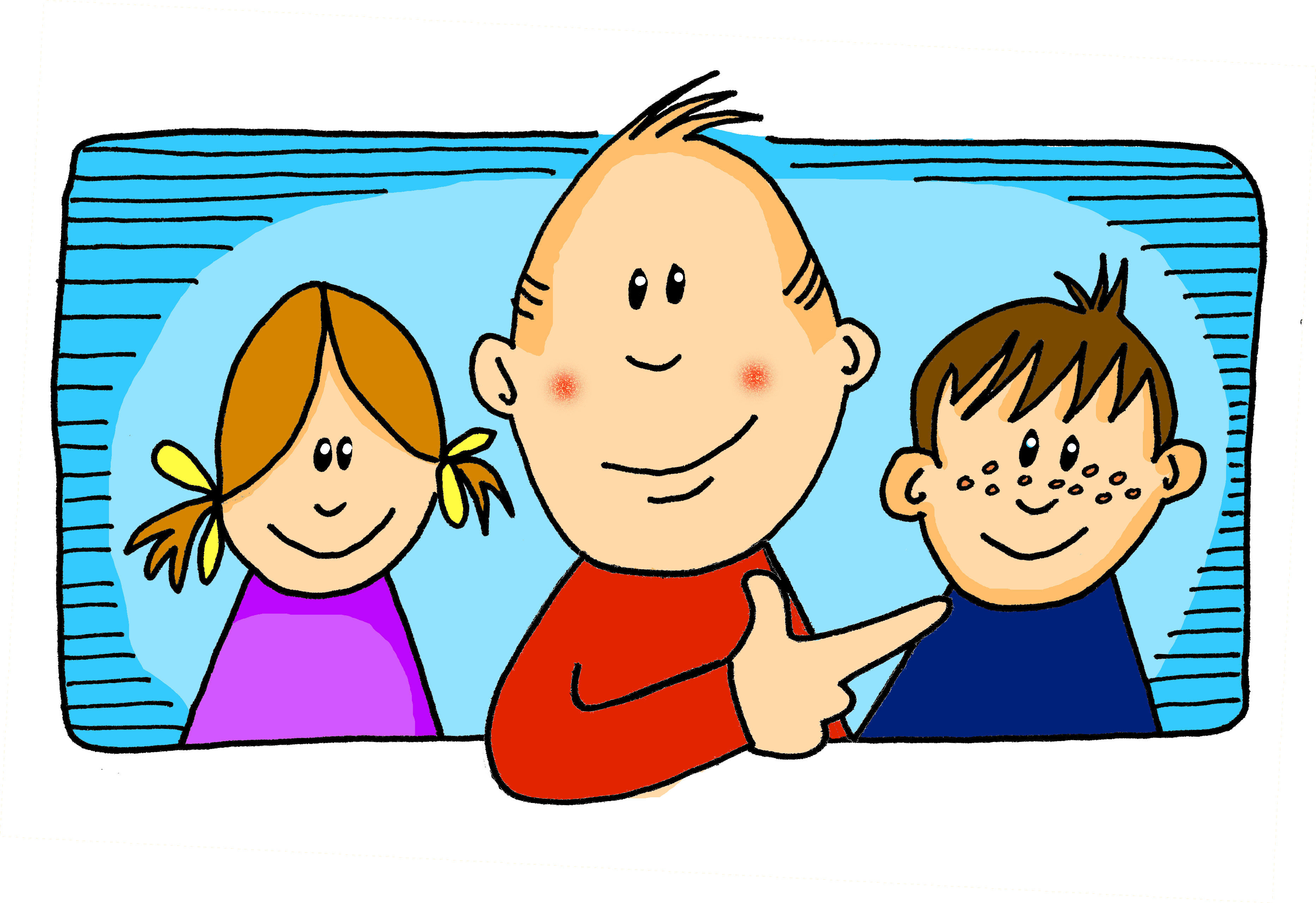 amarillo
Follow ups 1-5
[Speaker Notes: Artwork by Steve Clarke. All additional pictures selected are available under a Creative Commons license, no attribution required.

The frequency rankings for words that occur in this PowerPoint which have been previously introduced in the resources are given in the SOW (excel document) and in the resources that first introduced and formally re-visited those words. 

For any other words that occur incidentally in this PowerPoint, frequency rankings will be provided in the notes field wherever possible.

Phonics: revisit SSC [gue] [gui] guitarra [2705] juguete [3162] 
Vocabulary: él [9] ella [72] tú [184] yo [28] chico [727] chica [1159] débil [1946] fuerte [435] grande [66] independiente [1177] pero [30] Revisit 1: hay  [haber 13]  cuántos [580] cuántas [580] 
Revisit 2: montar [1446] pasear [1741] bicicleta [3684] estadio [2581] madre [226], padre [162] ciudad [178] el [1] la [1] de2 [2] por1 [15] 

Frequency of unknown words and cognates:
seguir [99] águila [>5000]  hamburguesa [>5000] guerra [282] también [49] 

Source: Davies, M. & Davies, K. (2018). A frequency dictionary of Spanish: Core vocabulary for learners (2nd ed.). Routledge: London]
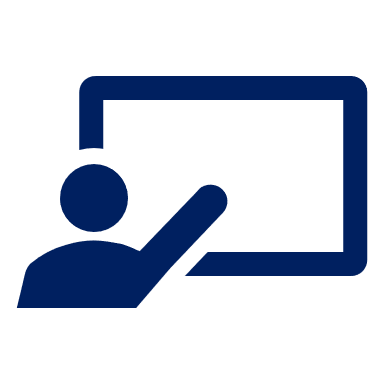 Follow up 1:
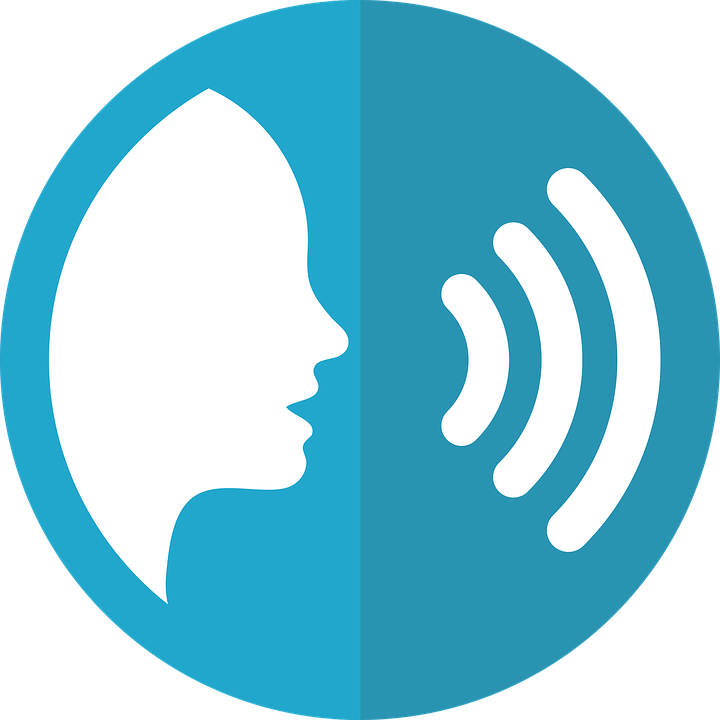 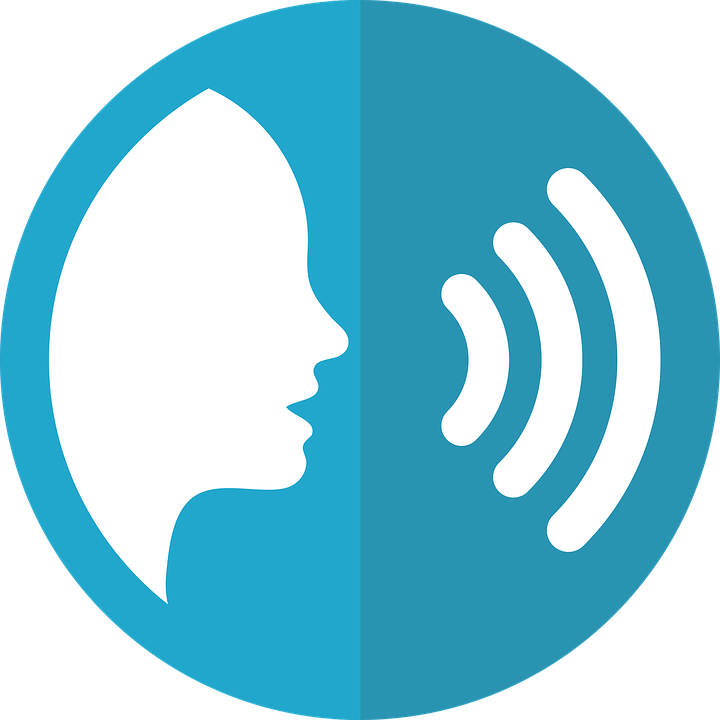 Escucha.  ¿[gue/gui] o [ge/gi]?
pronunciar
¡A practicar!
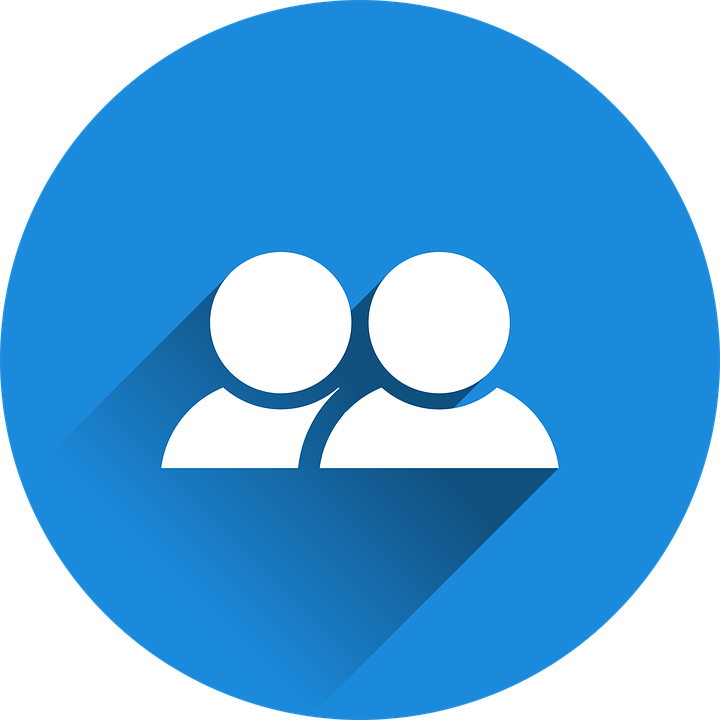 guegui
gegi
guegui
gegi
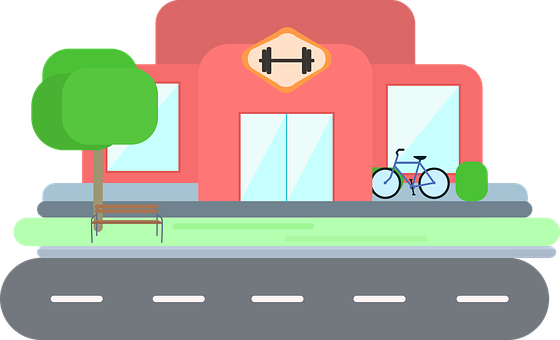 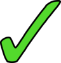 5
1
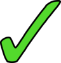 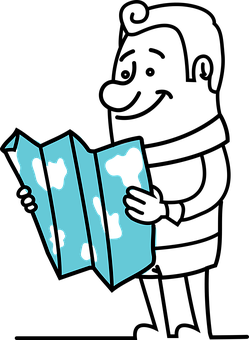 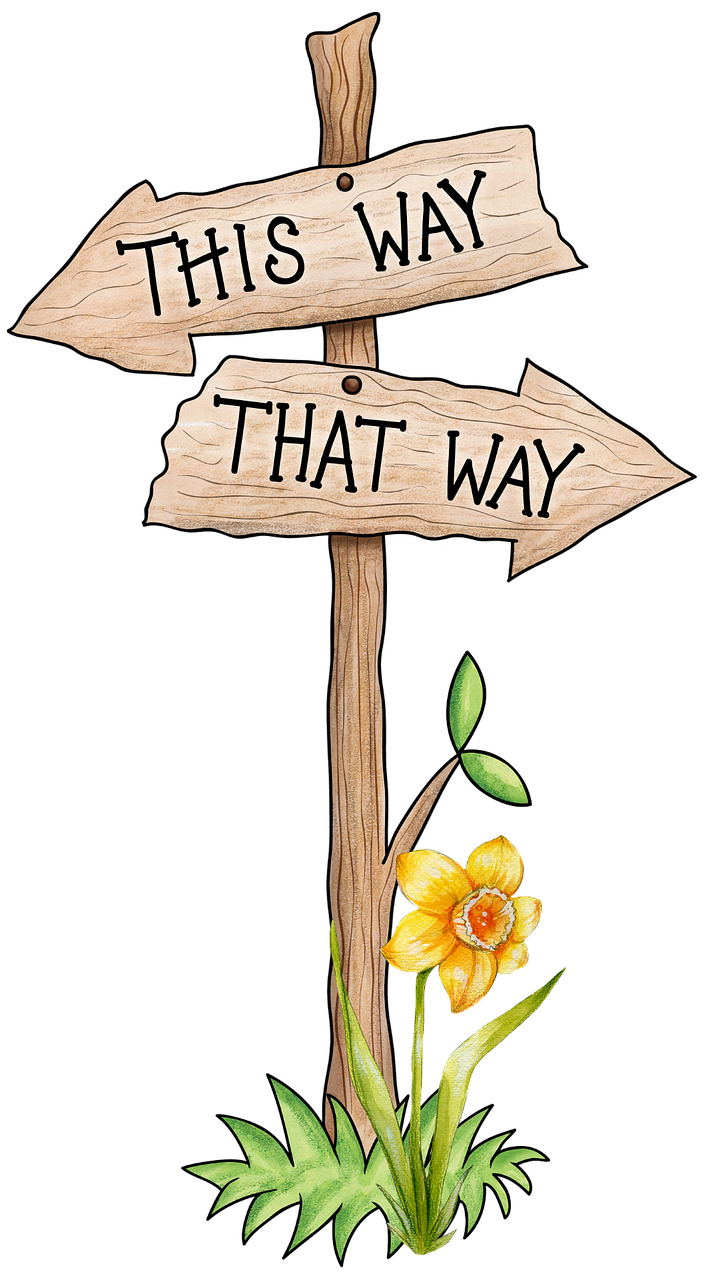 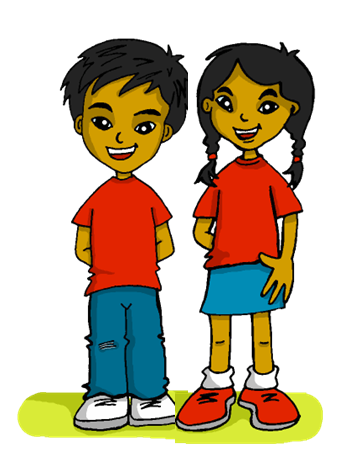 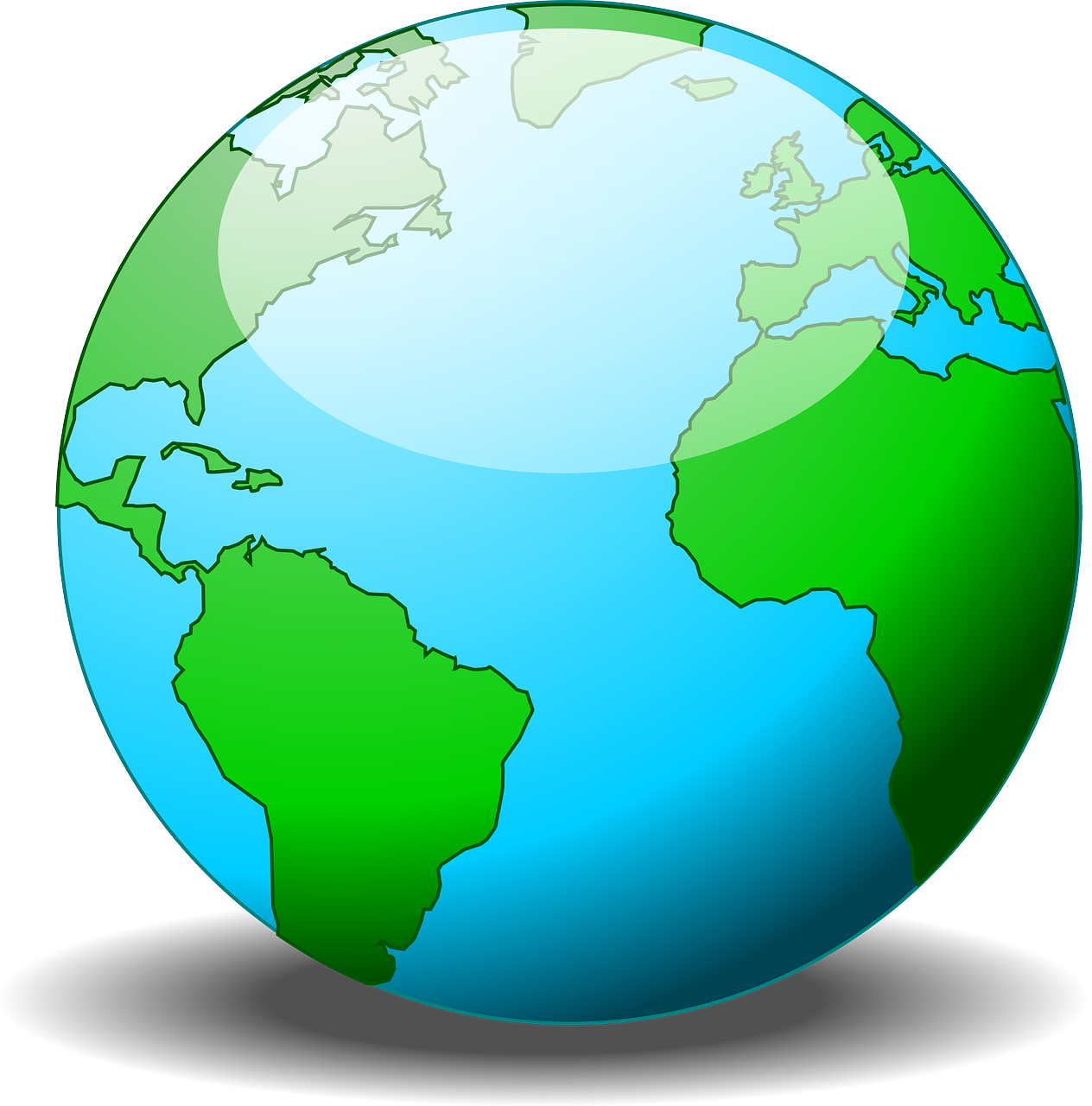 6
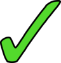 2
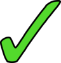 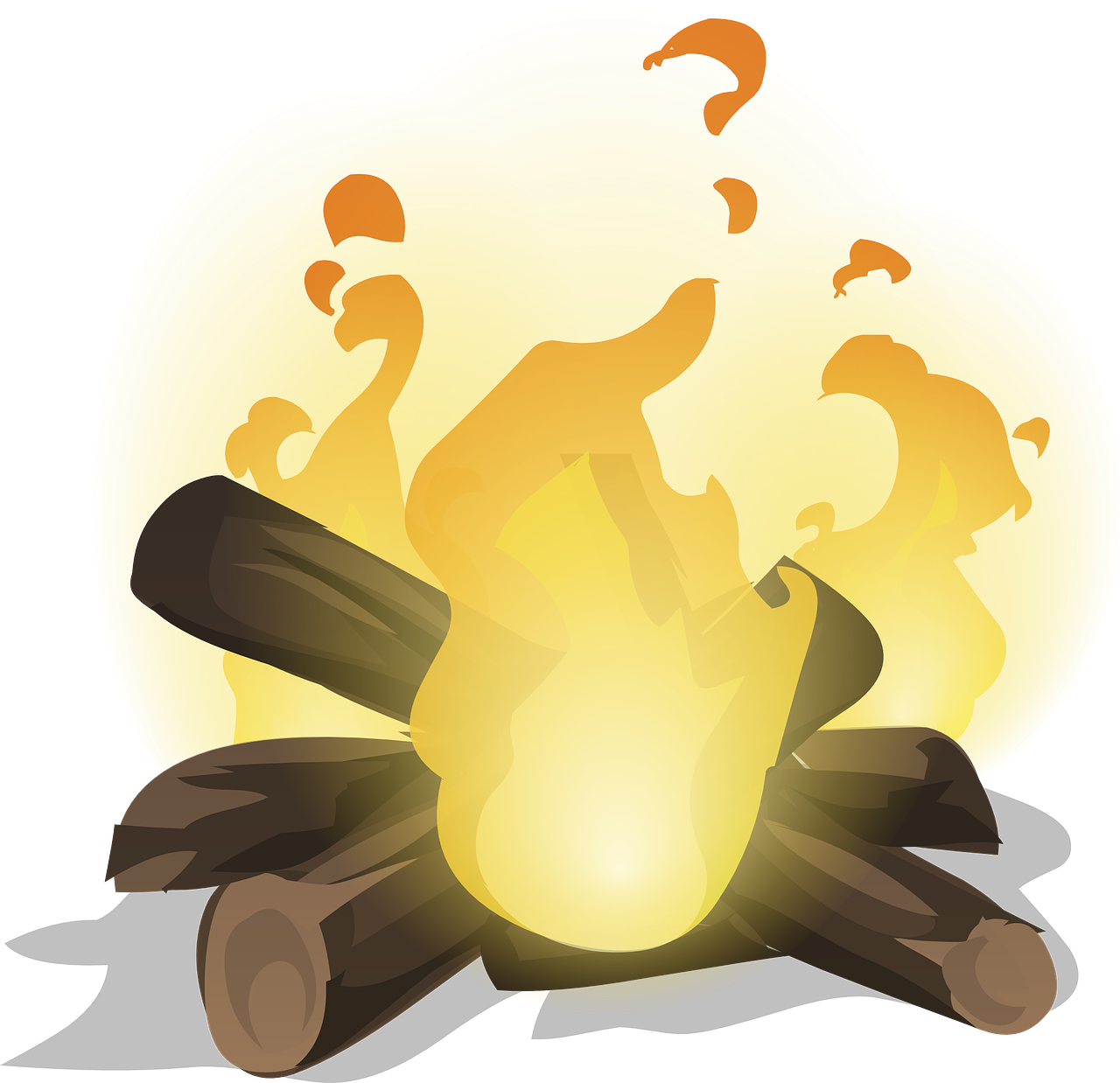 7
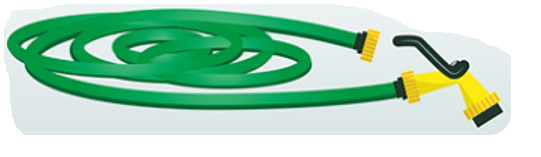 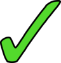 3
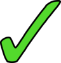 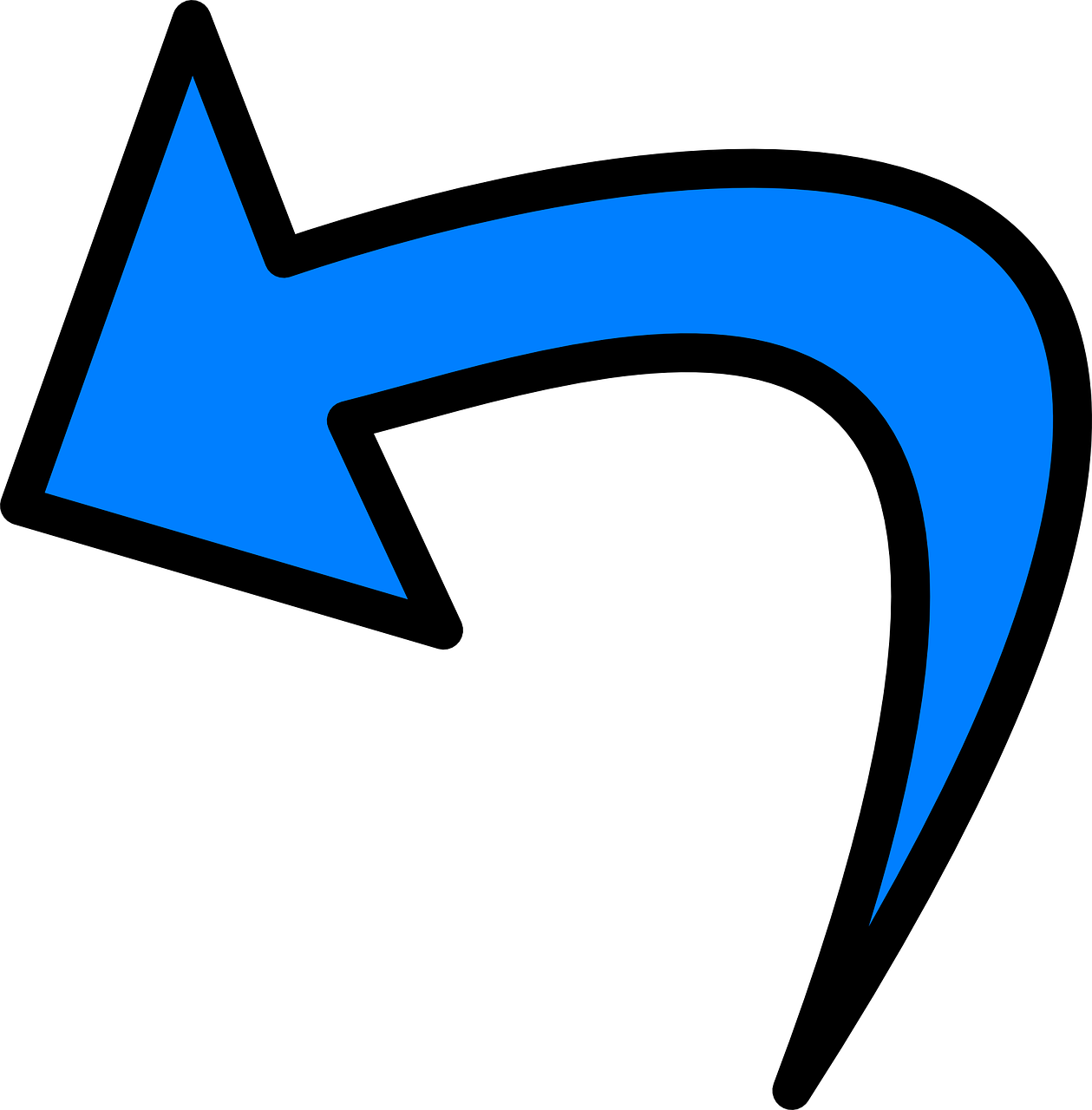 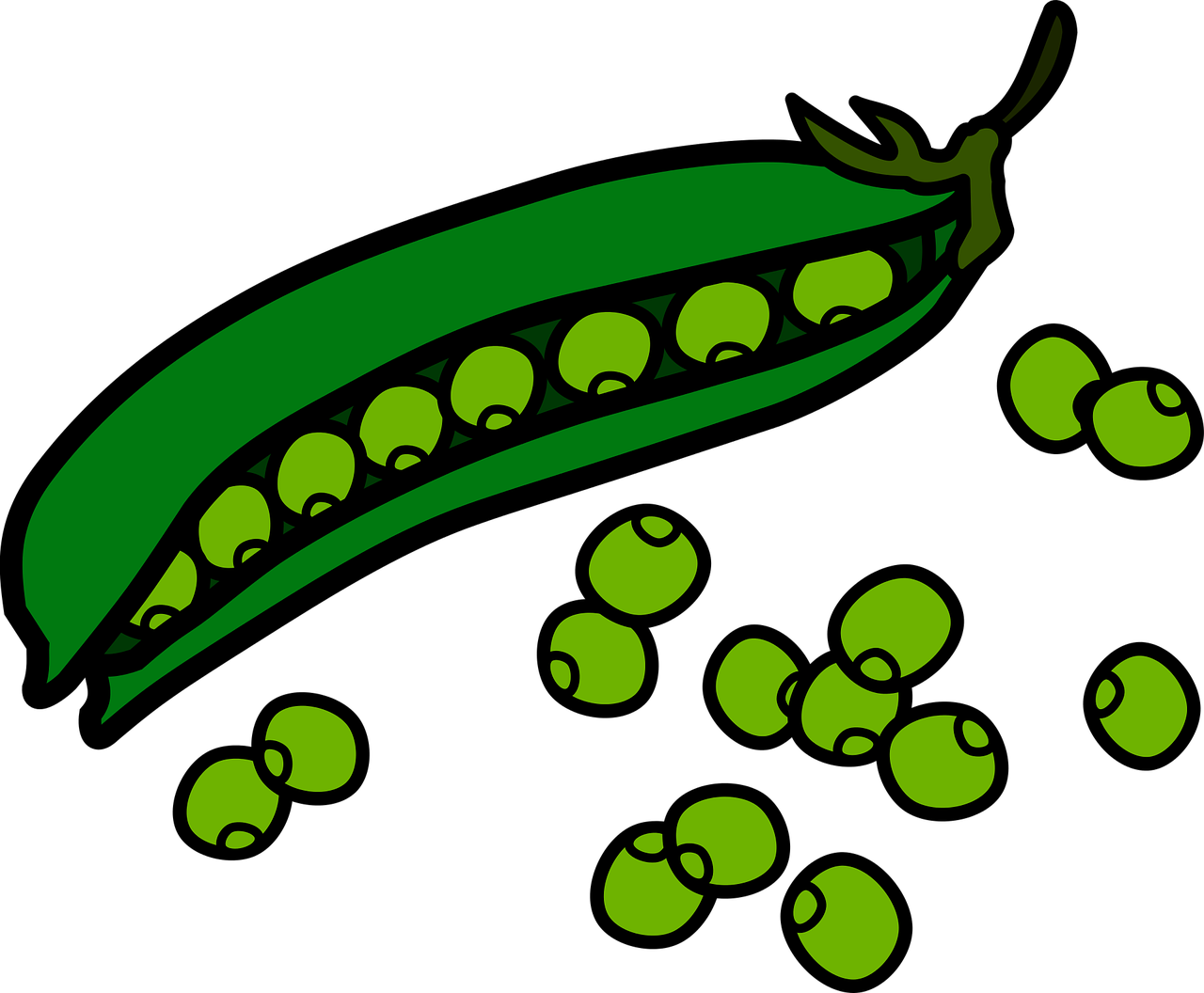 4
8
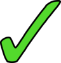 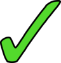 [Speaker Notes: Timing: 5 minutes 

Aim: to practise aural distinction between [gue/gui] and [ge/gi] in mainly unknown words (pictures provided to support meaning).
Procedure:
Read the explanation and ensure pupils understand the task.
Click to listen. Pupils note either gue/gui or ge/gi.
Click to reveal the words. 
Click to bring up next prompt – to practise. Pupils do whole-class choral practice, i.e. all speaking simultaneously.

Transcript:guíagemelos
manguera
Guisantes
Gimnasio
geografíahogueragirar]
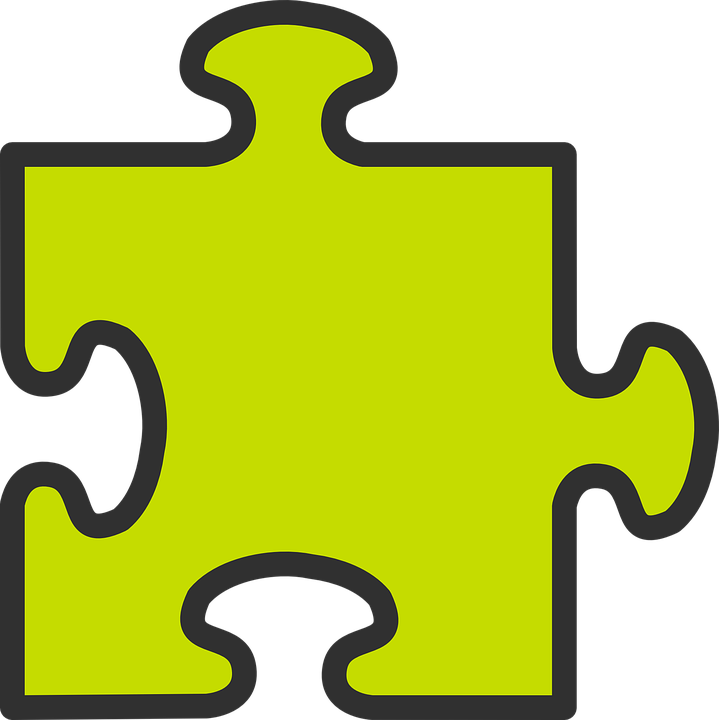 SER | ESTAR
Remember that in Spanish there are two ways to say ‘you are’:
estás
Use ______ for location or temporary state.
eres
Use ______ for permanent traits.
Estoy preparado.
¿Cómo estás?
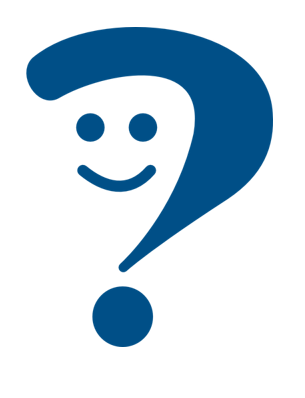 I am (feeling) ready.
How are you?
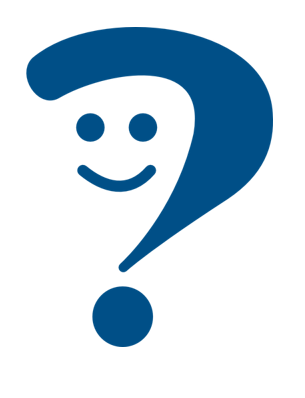 ¿Cómo eres?
Soy muy positivo.
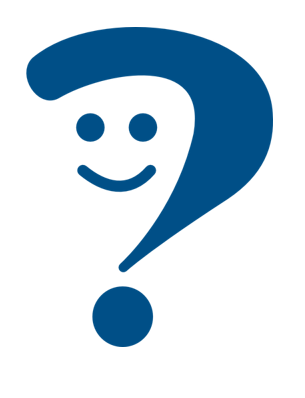 What are you like?
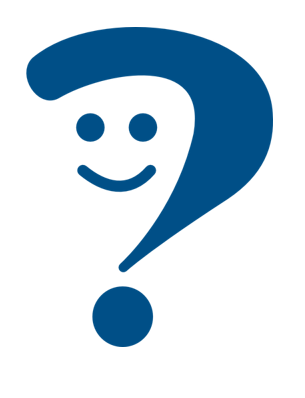 I am (a) very positive (person).
[Speaker Notes: DO BEFORE FOLLOW UP 2

Timing: 2 minutes

Aim: to revisit estoy/estás and soy/eres and the two questions.

Procedure:
Click through the animations to present the information.
Elicit English translations for the Spanish examples provided.]
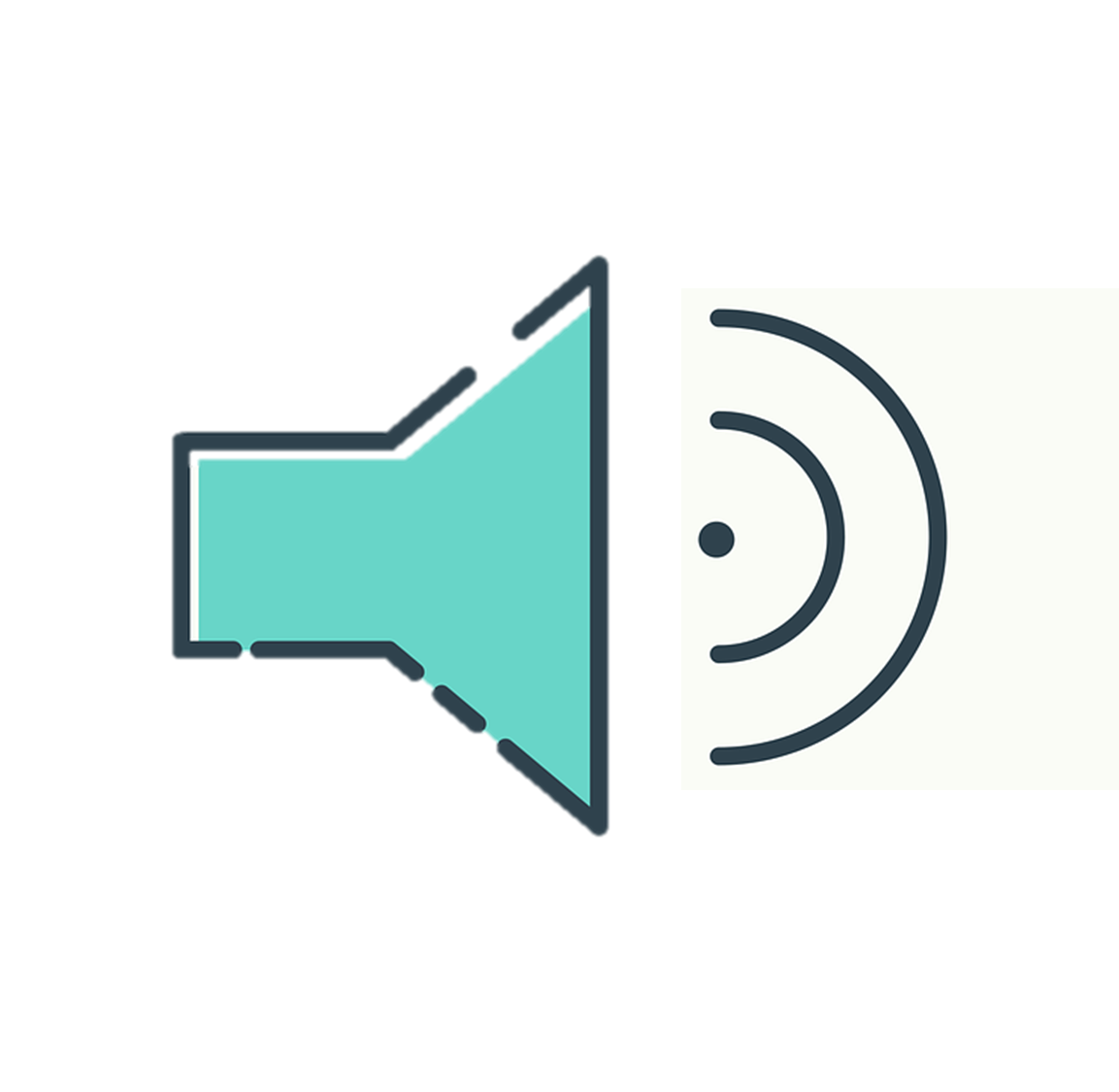 Follow up 2: Dos niños* en la clase de Max
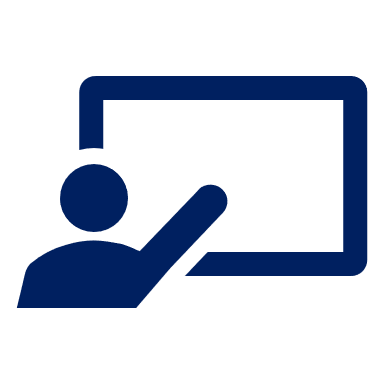 Escucha. ¿Es hoy o siempre? ¿Niño o niña o    ?
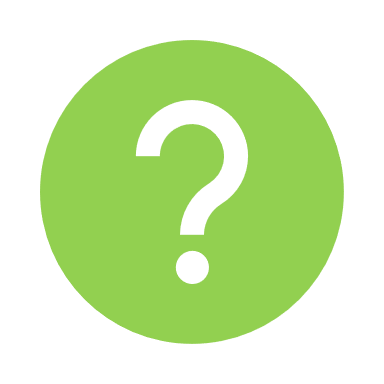 escuchar
(los) niños = children
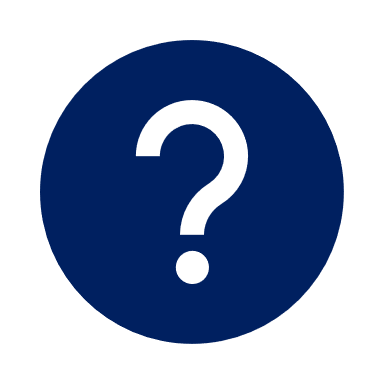 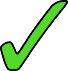 E
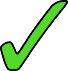 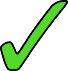 1
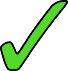 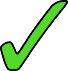 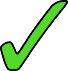 2
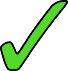 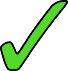 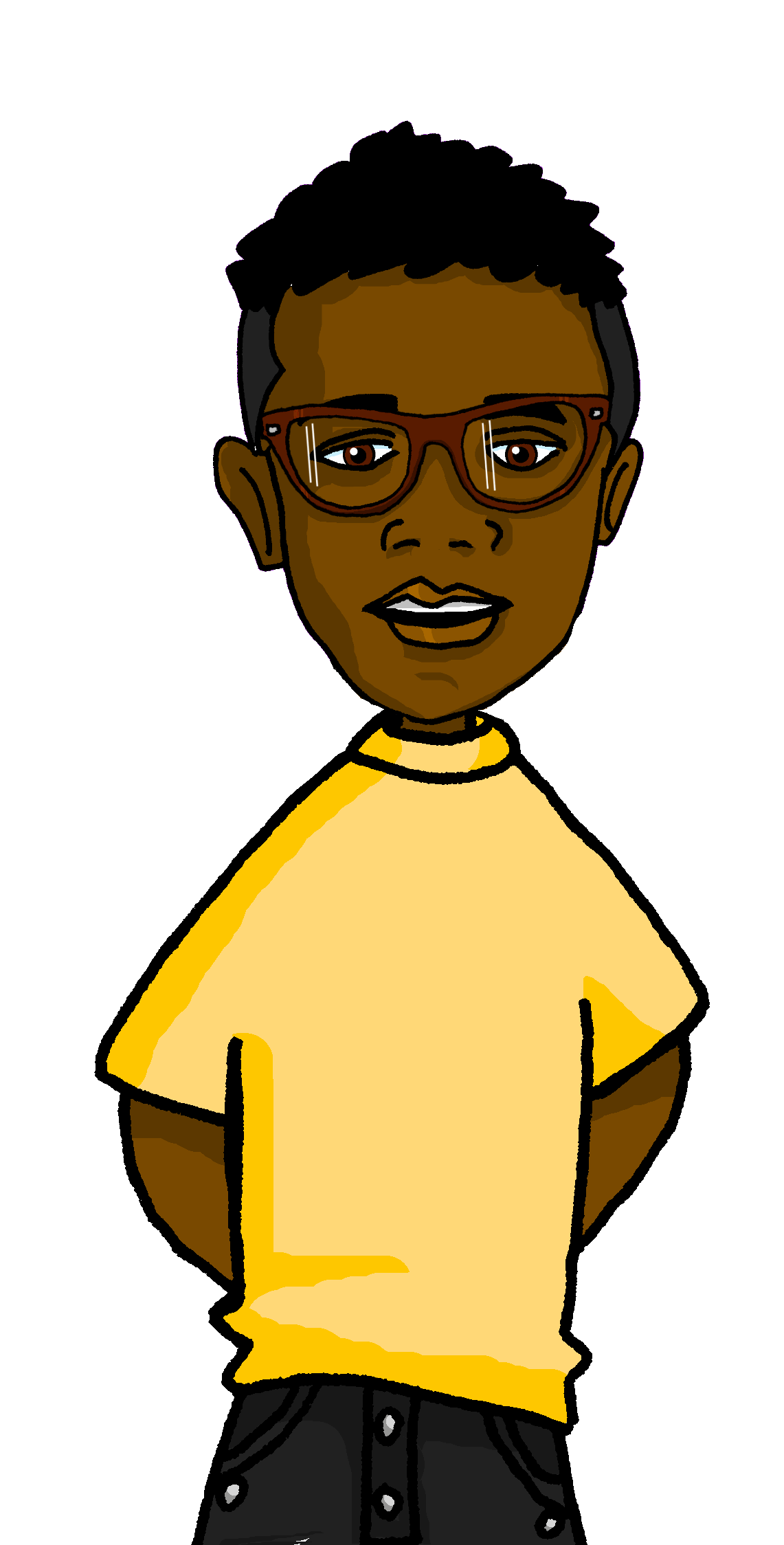 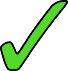 3
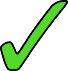 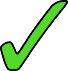 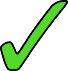 4
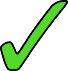 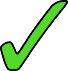 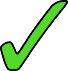 5
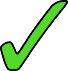 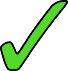 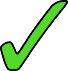 [Speaker Notes: Timing: 5 minutes

Aim: to practise aural comprehension of estoy/soy and previously taught adjectives.

Procedure:
Explain the context: there are new pupils in Max’ Spanish class.  They answer questions about themselves. What do they say about themselves? And which question are they answering?
Do the example for part 1 of the task. Click to listen.  Pupils listen for estoy/soy and note either ‘hoy’ or ‘siempre’. Click to reveal the answer.
Click to listen again – part 2.  Is the new pupil a boy or girl or is it impossible to tell? Click to reveal.
Click to listen again – part 3.  Which question would have been asked? ¿Cómo estás (how are you) or ¿Cómo eres? (what are you like) Click to reveal.
Repeat all three steps with items 1-5.

Transcript:
E.    Soy alto.
Estoy preparado.
Soy importante.
Estoy pesada.
Estoy feliz.
Soy fuerte.]
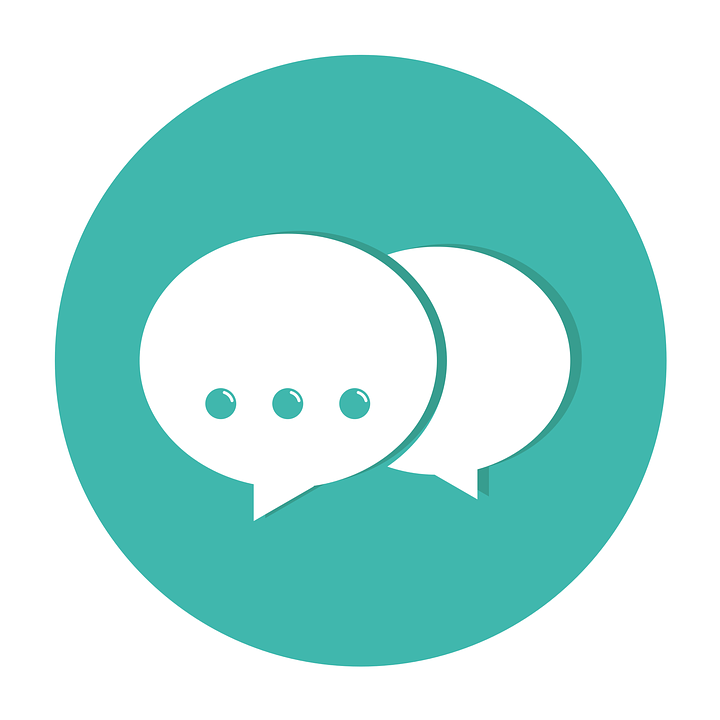 Follow up 3: ¿Cómo estás? ¿Cómo eres?
A: Ask the questions on your card in order 1-5. Write B’s answer down.
B: Answer according to your cards 1-5.
hablar
Soy imposible.
¿Cómo eres?
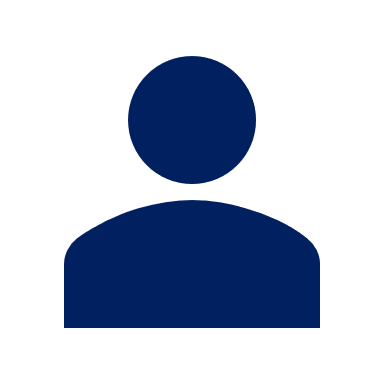 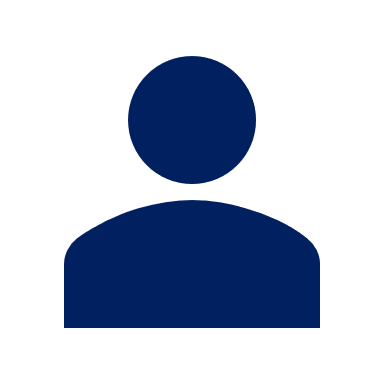 hoy
normalmente
Ask:
annoying
impossible
‘How are you (usually)?
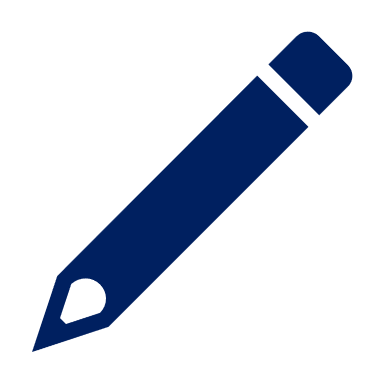 imposible
[Speaker Notes: Timing: 8-10 minutes
Aim: to practise oral production from memory of ser/estar in 1st and 2nd persons singular;  to develop understanding of the differences between ‘ser’ and ‘estar’.

Procedure:1. Pupil A asks the questions on his/her card in the given order. (See end of PPT for handouts).2. Pupil B answers by selecting the correct response.  
3. After 5 questions/answers, swap roles and repeat the task.]
Follow up 3: Round 1- A
Follow up 3: Round 1 B
Soy imposible
hoy
normalmente
‘How are you (usually)?
Ask:
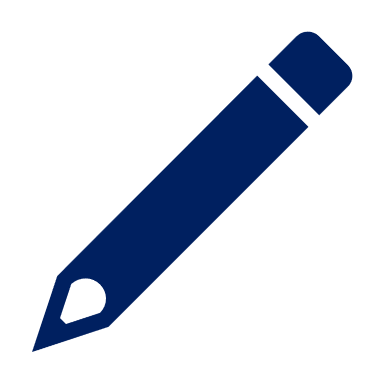 imposible
annoying
impossible
Estoy positivo/a.
hoy
normalmente
‘How are you (today)?
Ask:
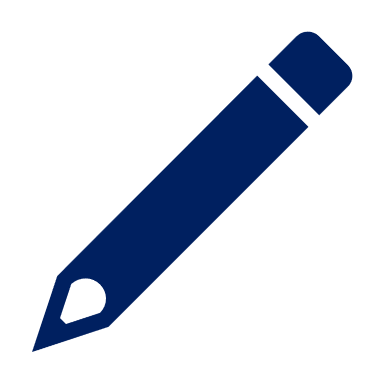 positivo/a
positive
interesting
hoy
normalmente
Estoy independiente.
‘How are you (today)?
Ask:
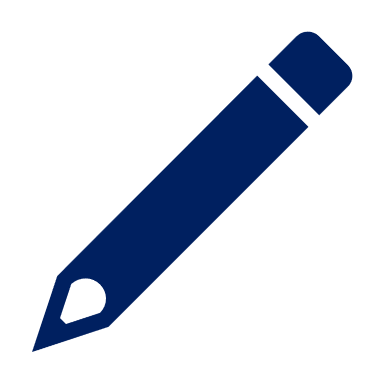 independiente
independent
weak
hoy
normalmente
Soy feliz.
‘How are you (usually)?
Ask:
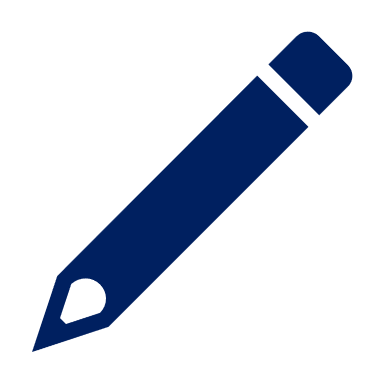 feliz
ready
happy
Estoy increíble.
hoy
normalmente
‘How are you (today)?
Ask:
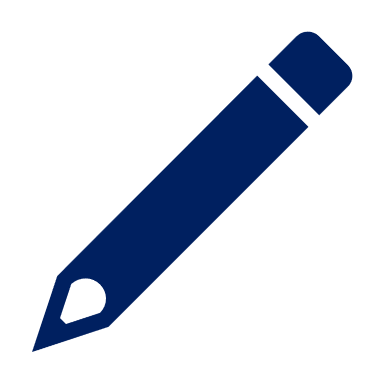 increíble
incredible
Fun,funny
[Speaker Notes: ROUND 1 ANSWERS: DO NOT DISPLAY

Click on the pencil to hear the correct question each time.]
Follow up 3: Round 2 B
Follow up 3: Round 2 A
Estoy perdido/a.
hoy
normalmente
‘How are you (today)?
Ask:
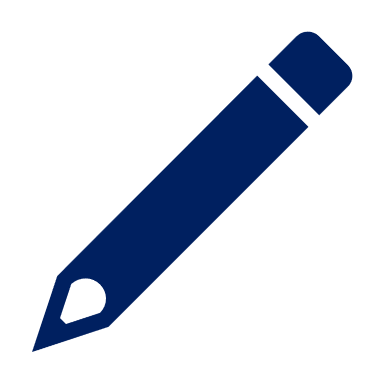 perdido/a
lost
fun, funny
Soy independiente.
hoy
normalmente
‘How are you (usually)?
Ask:
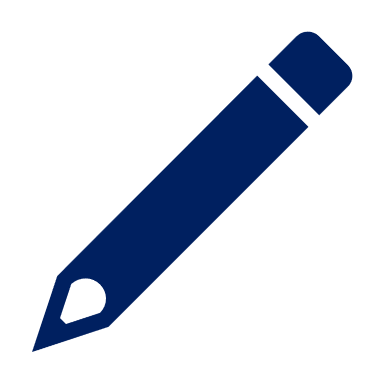 independiente
happy
independent
hoy
normalmente
‘How are you (today)?
Estoy increíble.
Ask:
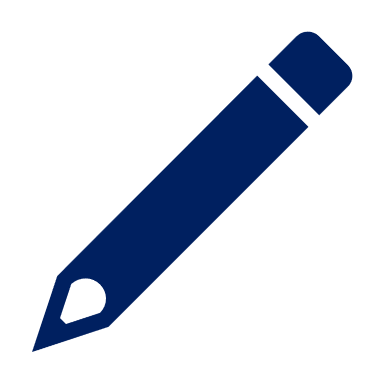 increíble
incredible
strong
Soy positivo/a.
hoy
normalmente
‘How are you (usually)?
Ask:
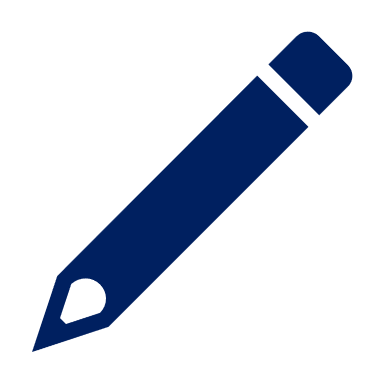 positivo/a
weak
positive
Soy pesado/a.
hoy
normalmente
‘How are you (usually)?
Ask:
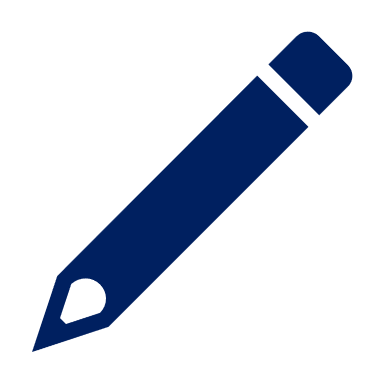 pesado/a
impossible
annoying
[Speaker Notes: ROUND 2 ANSWERS: DO NOT DISPLAY]
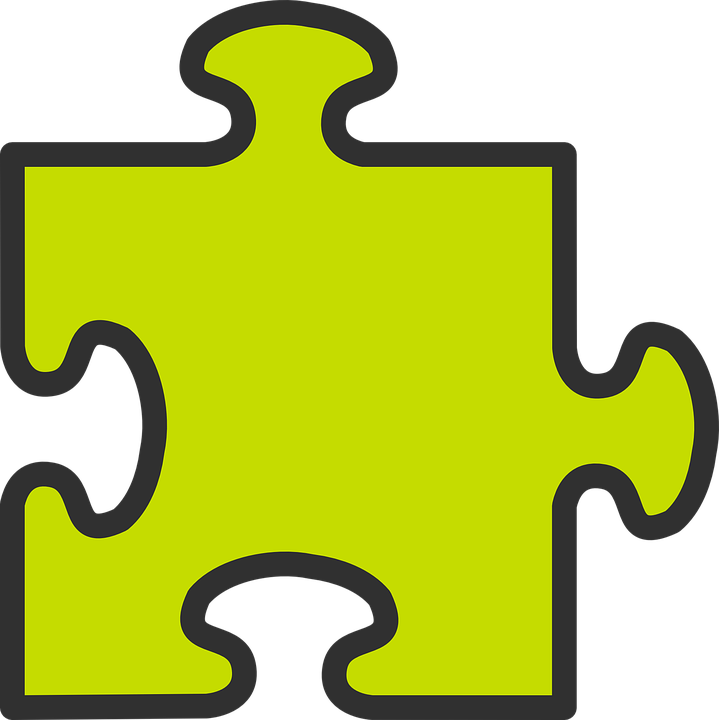 Subject pronouns (I, you)
The verb (or verb ending) often tells us who the sentence refers to:
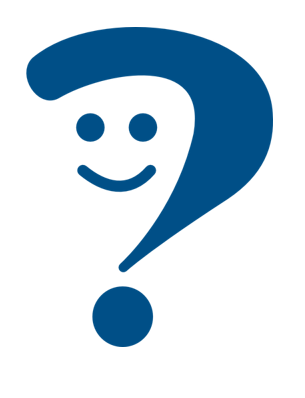 I am (feeling) happy.
Estoy feliz.
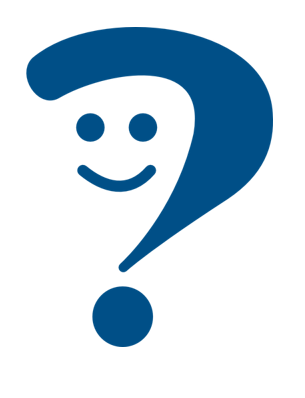 Estás divertido.
You are (in a) funny (mood).
Sometimes, when comparing, we use subject pronouns to emphasise the difference:
Yo soy débil pero tú eres fuerte.
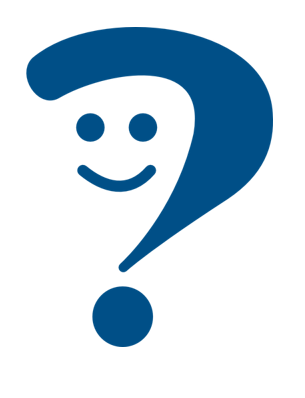 I am weak but you are strong.
In English we stress the contrast with our voice.
Yo estoy positivo pero tú estás imposible.
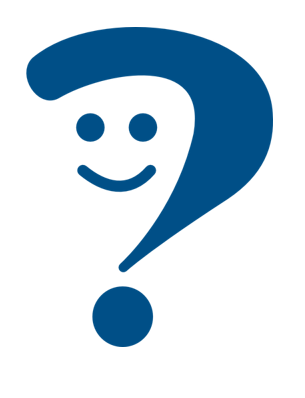 I am (feeling) positive but you are (being) impossible.
[Speaker Notes: DO BEFORE FOLLOW UP 4

Timing: 2 minutes

Aim: to introduce a second reason for using the subject pronouns with examples using yo and tú.

Procedure:
Click through the animations to present the information.
Elicit English translations for the Spanish examples provided.]
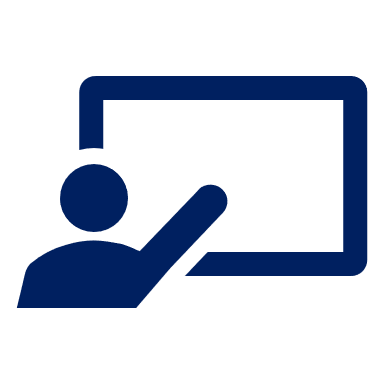 se compara = compares himself
Follow up 4:
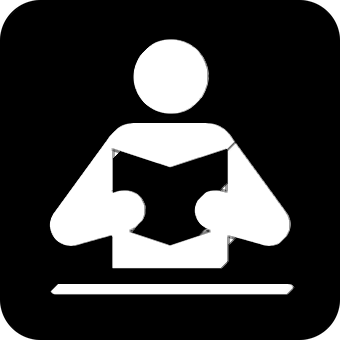 Max se compara* con Quique.
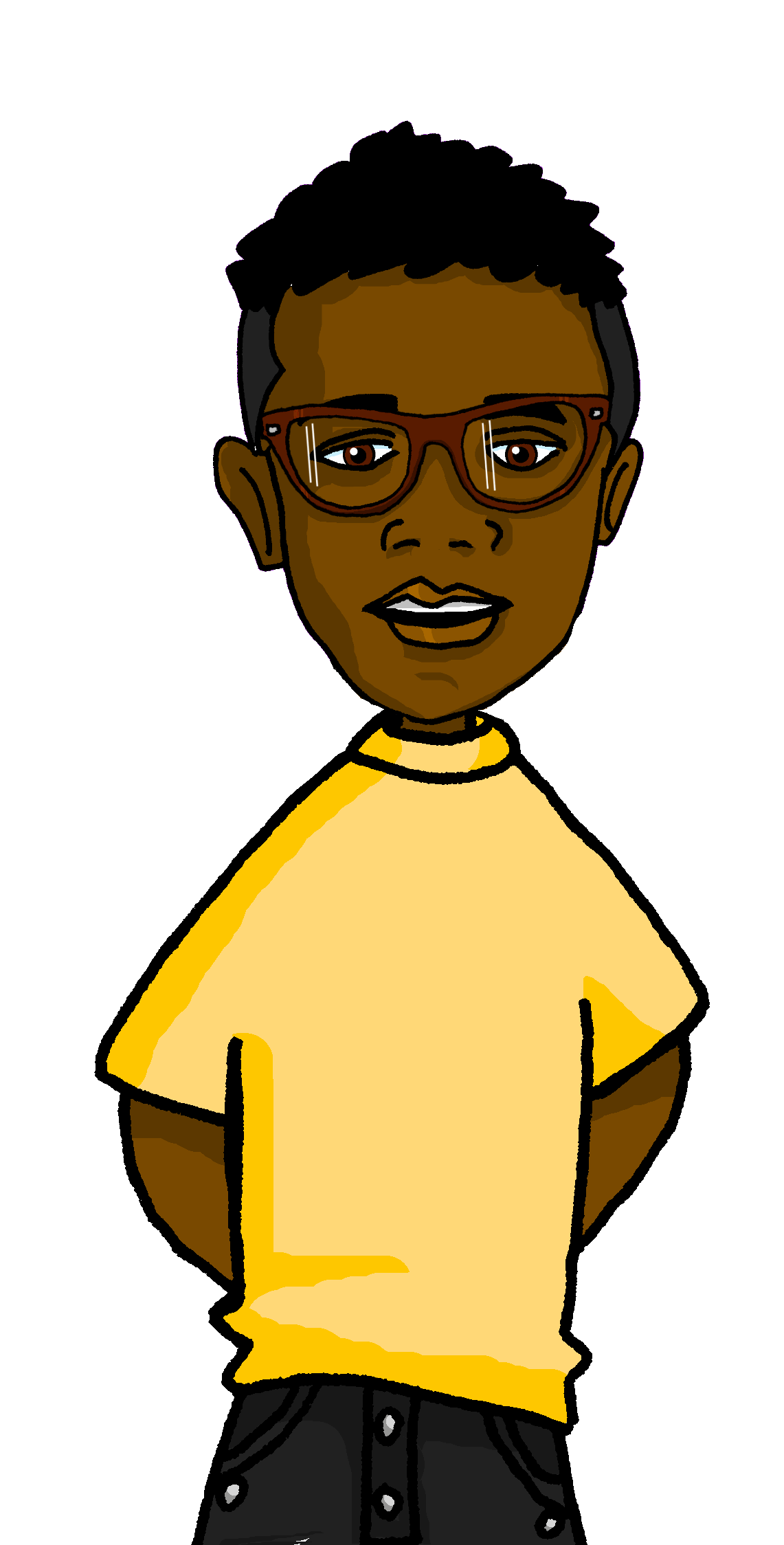 Lee los mensajes.  ¿Es yo o tú?
Quique (you)
leer
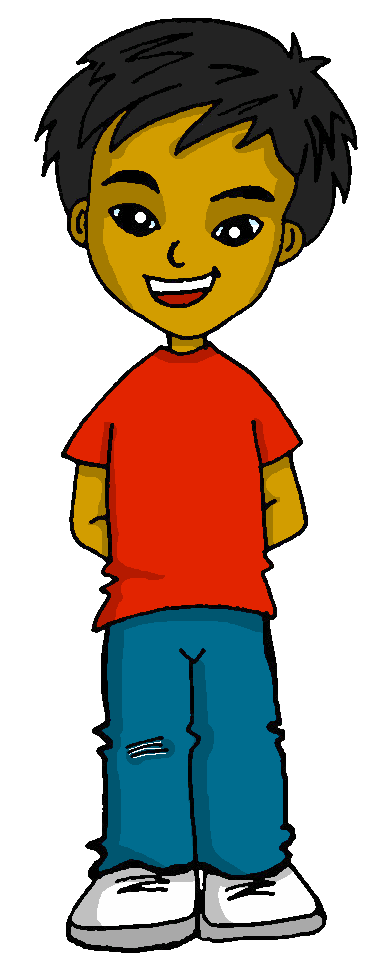 Tú    paseas por el campo pero yo paseo por la ciudad.
Hoy yo   estoy  preparado pero 
tú    estás pesado.
Max (I)
1
E
Yo   leo un libro pero   tú    lees una revista.
Tú tienes una clase de inglés pero yo tengo una clase de español.
3
2
Yo     como en el colegio pero
tú   comes en casa.
Tú   visitas un museo  pero yo   visito a mi abuela.
5
4
[Speaker Notes: Timing: 7 minutes

Aim: to practise written comprehension of 1st and 2nd person singular (previously taught) verbs; to understand the use of subject pronouns for emphasising a comparison.

Procedure:
Remind pupils that in Spanish we can often just use verb endings/forms on their own without pronouns (especially I/you forms as they are always different, but that when comparing two people (or things) we often use subject pronouns for emphasis.  
Introduce the context – Max is comparing himself with Quique in these messages so for emphasis he used pronouns but the phone screen has smudges on it and we can’t see them.
Do the example. Pupils read the message and work out which pronoun is missing (yo/tú) by looking at the verb that follows the gap.  
Teacher elicits the pronoun from pupils, encouraging them to read the whole message aloud, with the pronouns included.
Click to reveal the answer. 
Then elicit the key information in English and click to reveal it in the table. 
Pupils complete items 1-5 and teacher gives feedback on each item, as above.]
follow up 5a:
Escribe en inglés 📝: can you get at least 15 points?
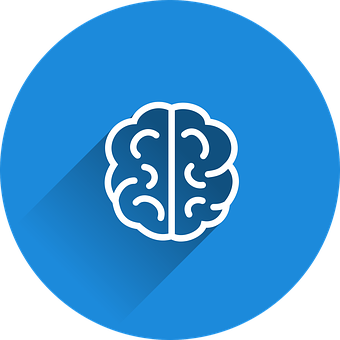 vocabulario
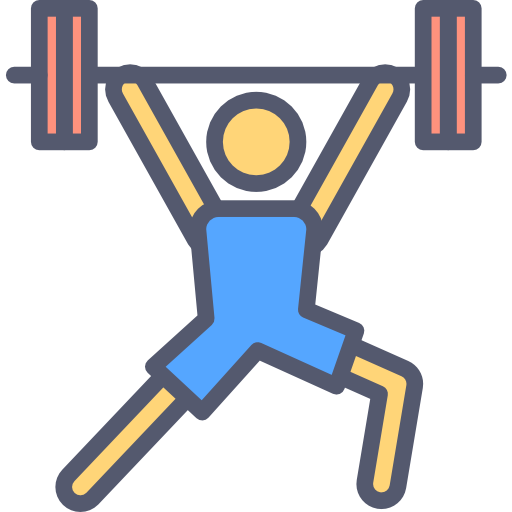 (the) father
(the) city
(the) mother
x3
of, from
(the) stadium
the (m)
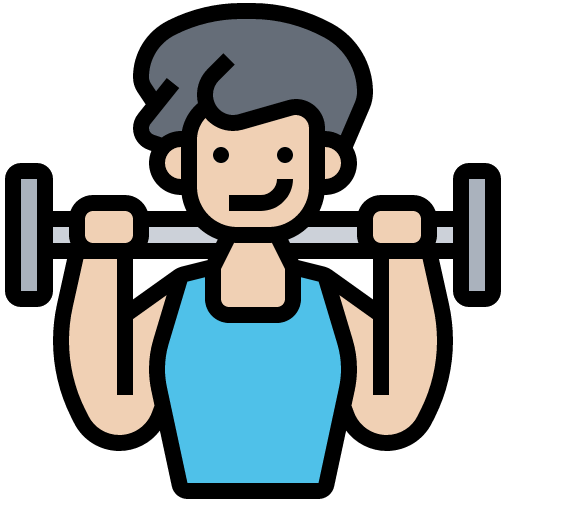 to go on a walk, going on a walk
to ride, riding
How many? (m)
x2
(the) bicycle
How many? (f)
there is/are
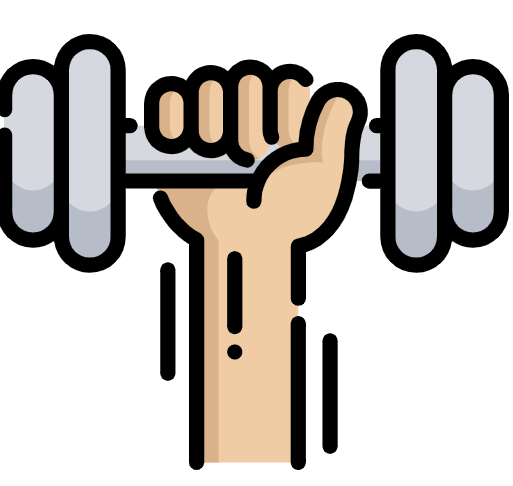 (the) girl
he
strong
x1
she
I
but
[Speaker Notes: Timing: 5 minutes

Aim: to practise written production of vocabulary from this week and this week’s revisited sets.

Procedure:1. Give pupils a blank grid.  They fill in the English meanings of any of the words they know, trying to reach 15 points in total.

Note:The most recently learnt and practised words are pink, words from the first revisit are green and those from the second revisit are blue, thus more points are awarded for them, to recognise that memories fade and more effort (heavy lifting!) is needed to retrieve them.]
follow up 5b:
Escribe en español 📝: can you get at least 15 points?
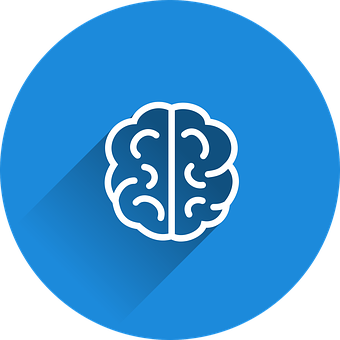 vocabulario
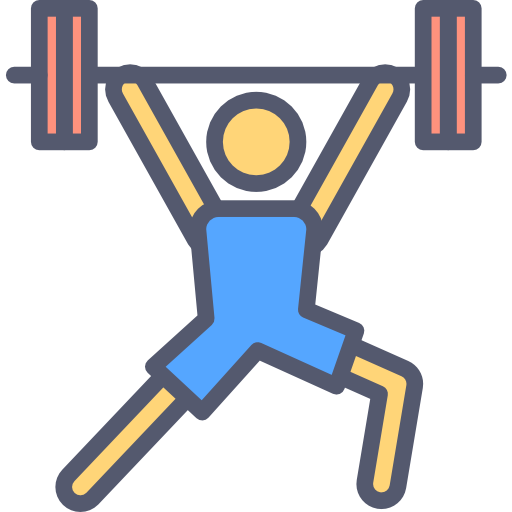 el estadio
el padre
de
x3
el
la ciudad
la  madre
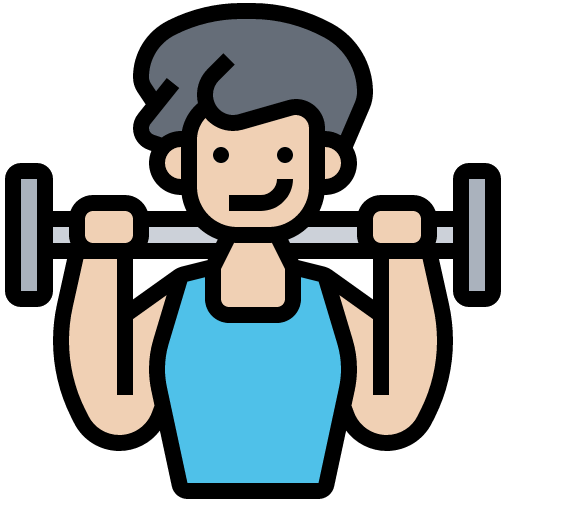 la bicicleta
pasear
montar
x2
¿Cuántas?
hay
¿Cuántos?
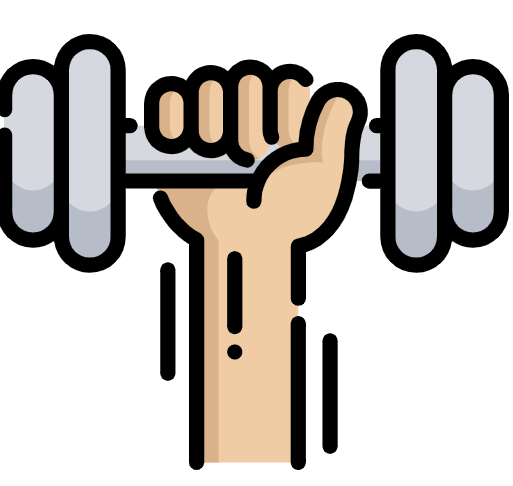 tú
pero
la chica
x1
ella
yo
él
[Speaker Notes: Timing: 5 minutes

Aim: to practise written production of vocabulary from this week and this week’s revisited sets.

Procedure:1. Give pupils a blank grid.  They fill in the Spanish meanings of any of the words they know, trying to reach 15 points in total.

Note:The most recently learnt and practised words are pink, words from the first revisit are green and those from the second revisit are blue, thus more points are awarded for them, to recognise that memories fade and more effort (heavy lifting!) is needed to retrieve them.]
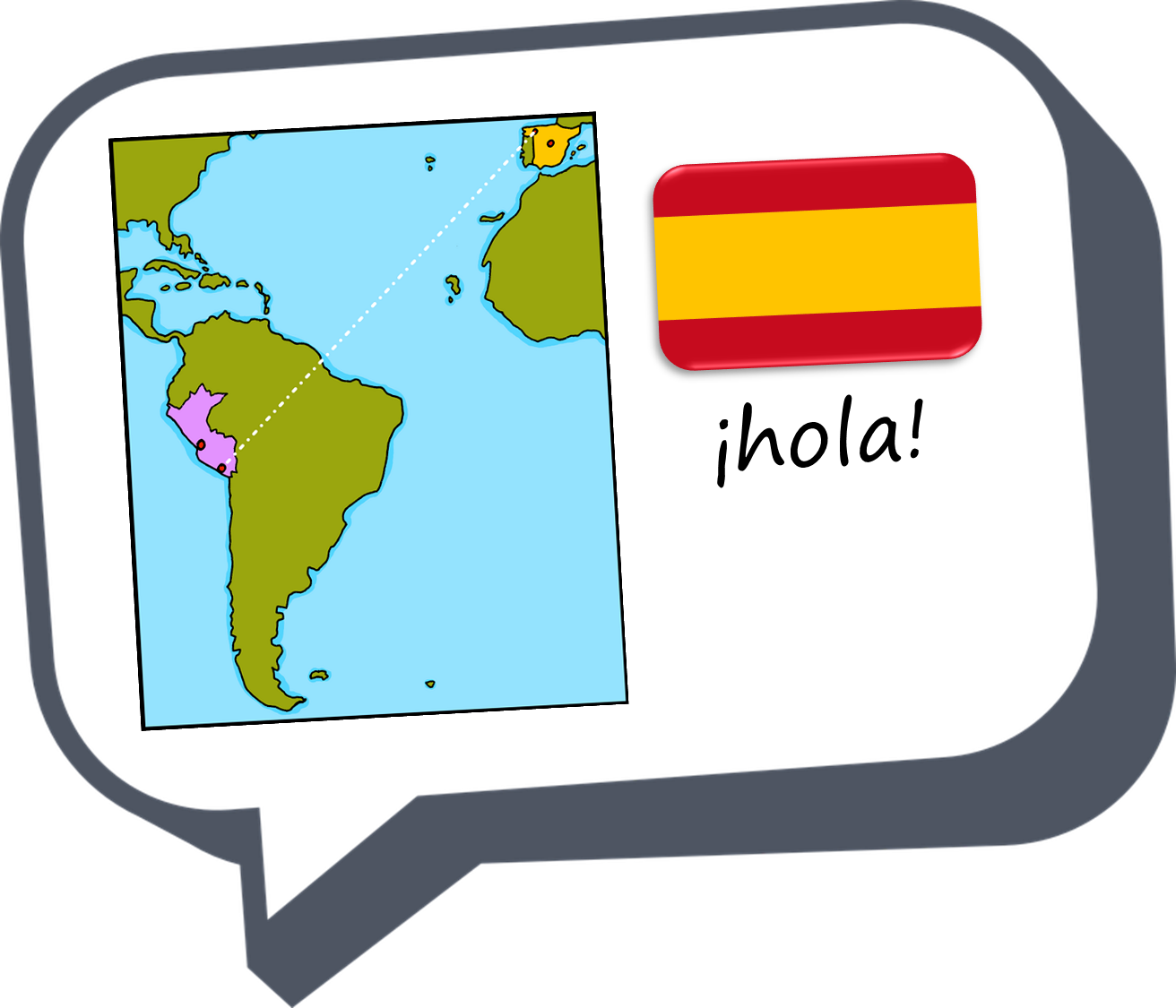 ¡adiós!
amarillo
follow up 2b:
Follow up 5b: Handout
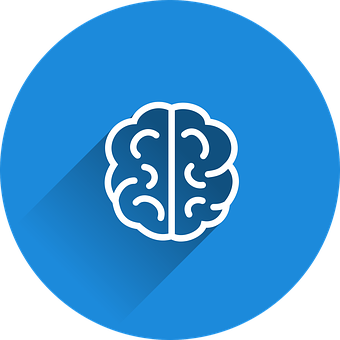 Escribe en inglés 📝: can you get at least 15 points?
vocabulario
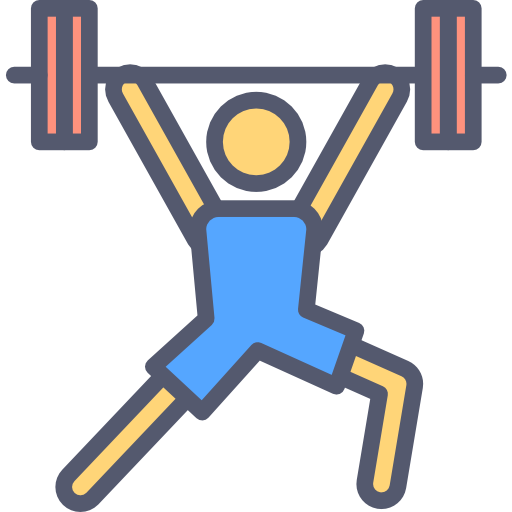 x3
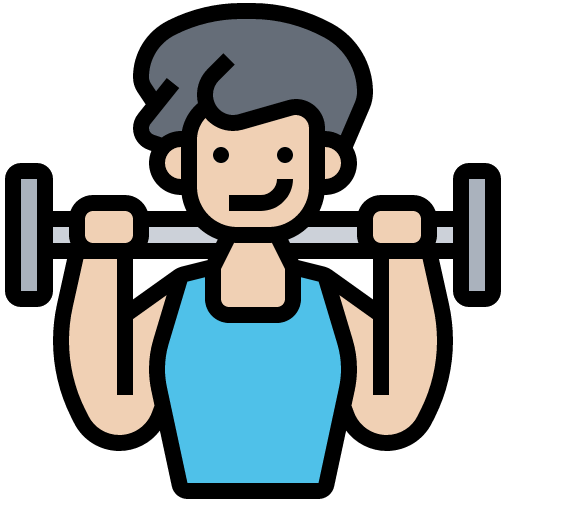 x2
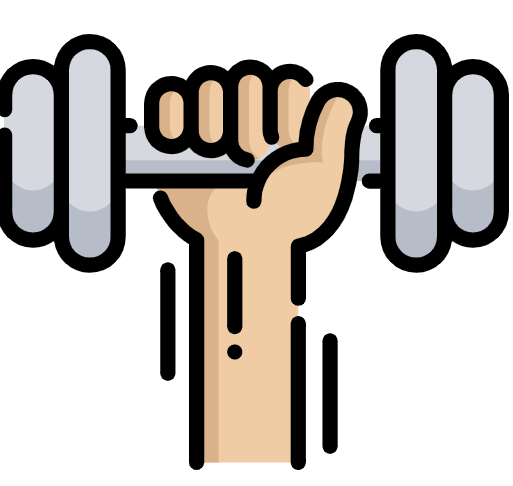 x1
[Speaker Notes: HANDOUT 5]
follow up 2b:
Follow up 5b: Handout
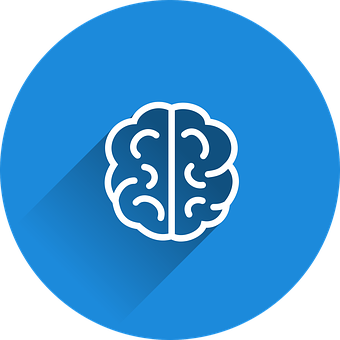 Escribe en español 📝: can you get at least 15 points?
vocabulario
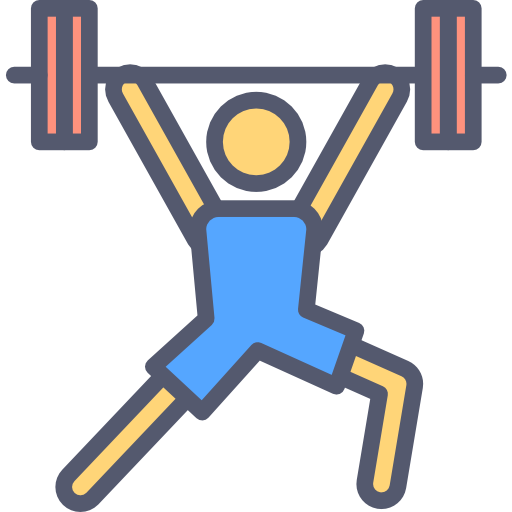 x3
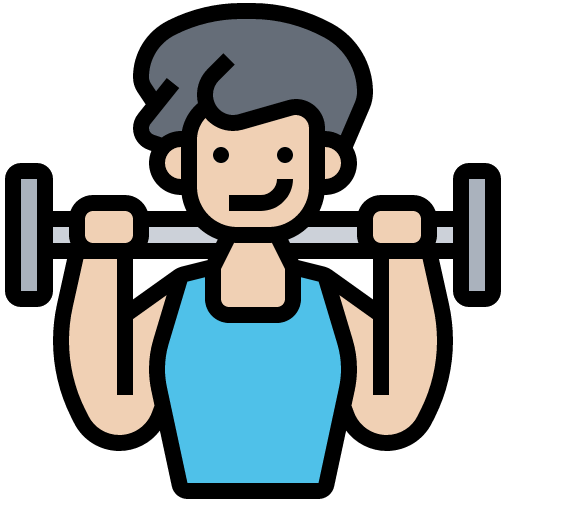 x2
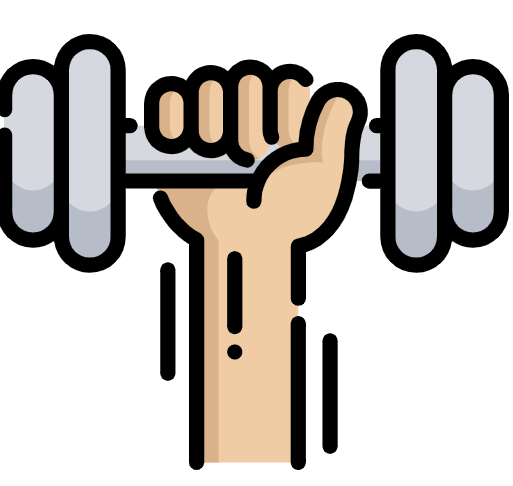 x1
[Speaker Notes: HANDOUT 5]
Follow up 3: Round 1 B
Follow up 3: Round 2 B
hoy
normalmente
‘How are you (usually)?
Ask:
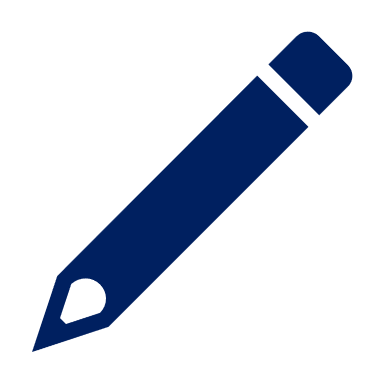 annoying
impossible
hoy
normalmente
‘How are you (today)?
Ask:
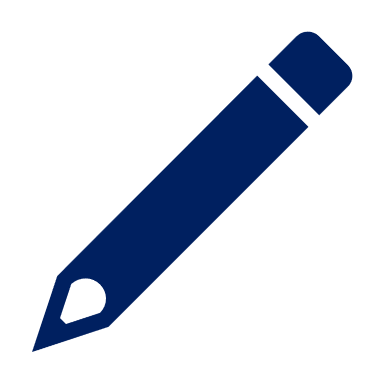 positive
interesting
hoy
normalmente
‘How are you (today)?
Ask:
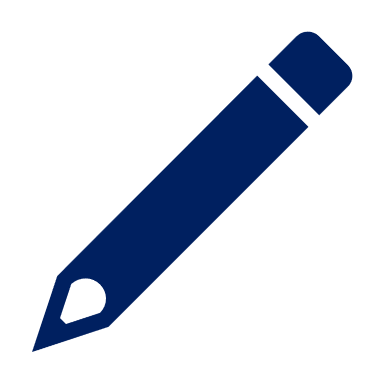 independent
weak
hoy
normalmente
‘How are you (usually)?
Ask:
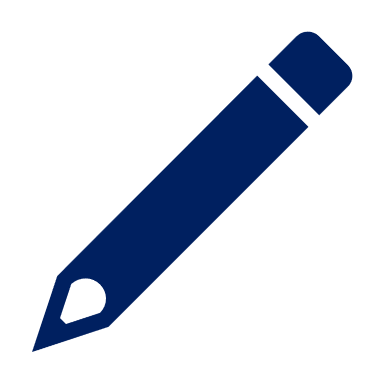 ready
feliz
hoy
normalmente
‘How are you (today)?
Ask:
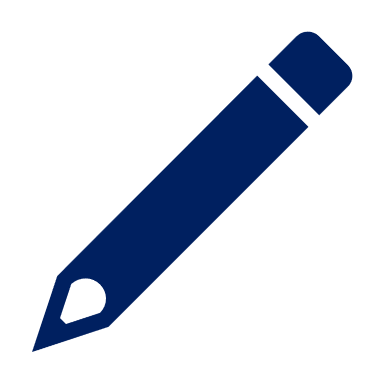 incredible
fun/funny
[Speaker Notes: HANDOUT B]
Follow up 3: Round 1 A
Follow up 3: Round 2 A
hoy
normalmente
‘How are you (usually)?
Ask:
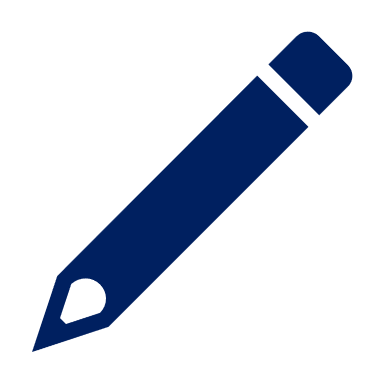 lost
fun, funny
hoy
normalmente
‘How are you (today)?
Ask:
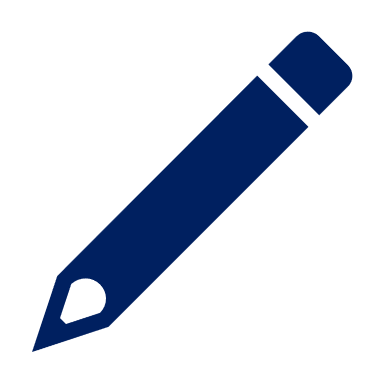 happy
independent
hoy
normalmente
‘How are you (today)?
Ask:
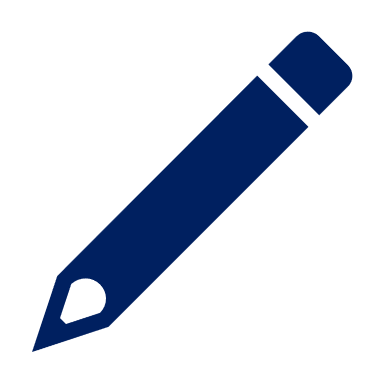 incredible
strong
hoy
normalmente
‘How are you (usually)?
Ask:
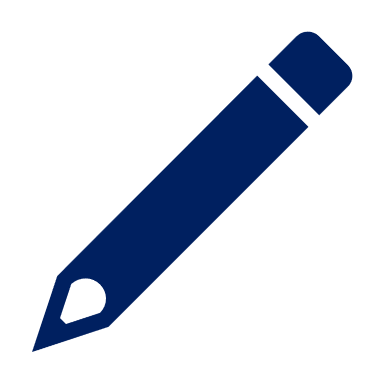 weak
positive
hoy
normalmente
‘How are you (today)?
Ask:
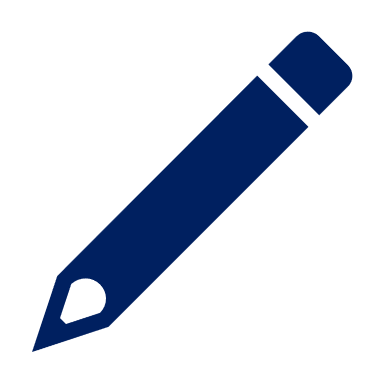 impossible
annoying
[Speaker Notes: HANDOUT A]